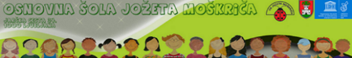 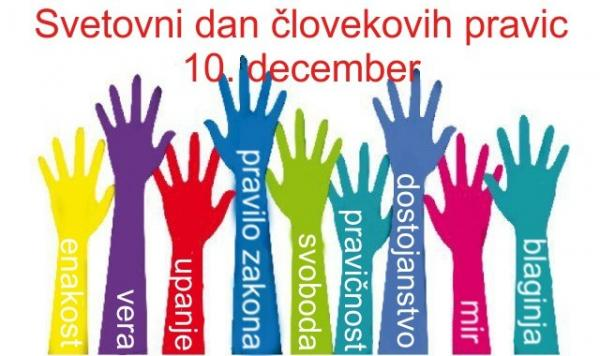 Vsak človek na svetu se rodi z enakimi pravicami, ne glede na njegovo nacionalnost, spol, etično pripadnost, politično prepričanje, raso, vero, jezik…
Veronika Hudobreznik
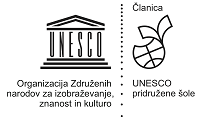 Naša šola je UNESCO šola
»Ni poti do miru, mir je pot!« (Gandhi)
Kot Unesco šola sledimo cilju, s katerim uveljavljamo kulturo miru in nenasilja ter se učimo skrbeti za ohranitev skupnega doma – planeta Zemlje. 
Prihodnost prihodnjih rodov bo skupna ali pa je sploh ne bo. Zato se moramo naučiti živeti skupaj in se naučiti deliti drug z drugim.
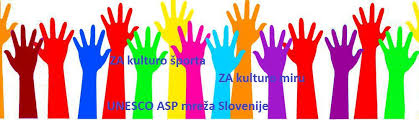 MIR JE POT. 
Ta pot je proces, je gibanje, nosilci gibanja pa smo MI in sem JAZ – sleherni posameznik med nami. 
                         Ta POT je naša skupna pot.
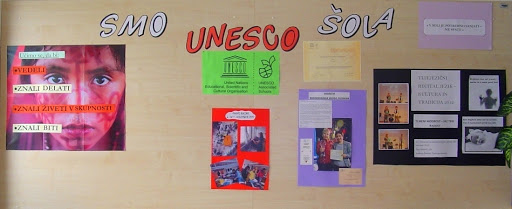 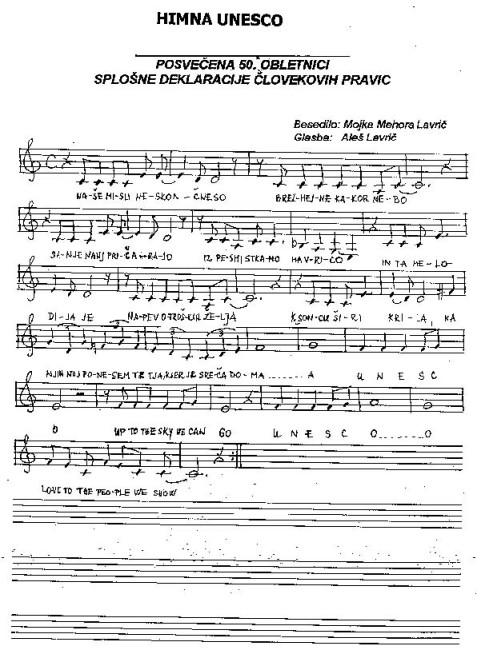 UNESCO HIMNA – NAŠ UNESCO
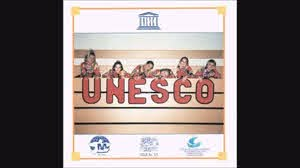 Prvič je bila javno predstavljena 10. 12. 1997 na OŠ Cirila Kosmača Piran ob praznovanju 50. obletnice Splošne deklaracije človekovih pravic.
https://www.youtube.com/watch?v=BCi42QNl9xc
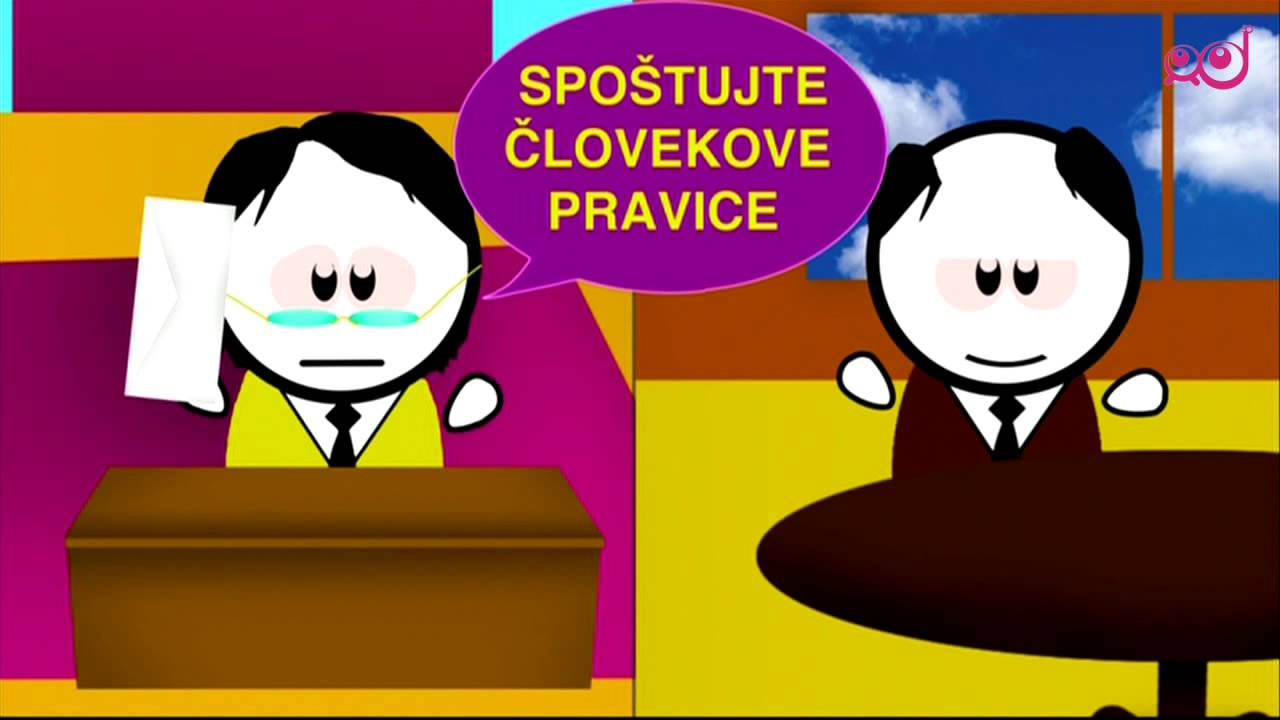 10. december – SVETOVNI DAN ČLOVEKOVIH PRAVIC
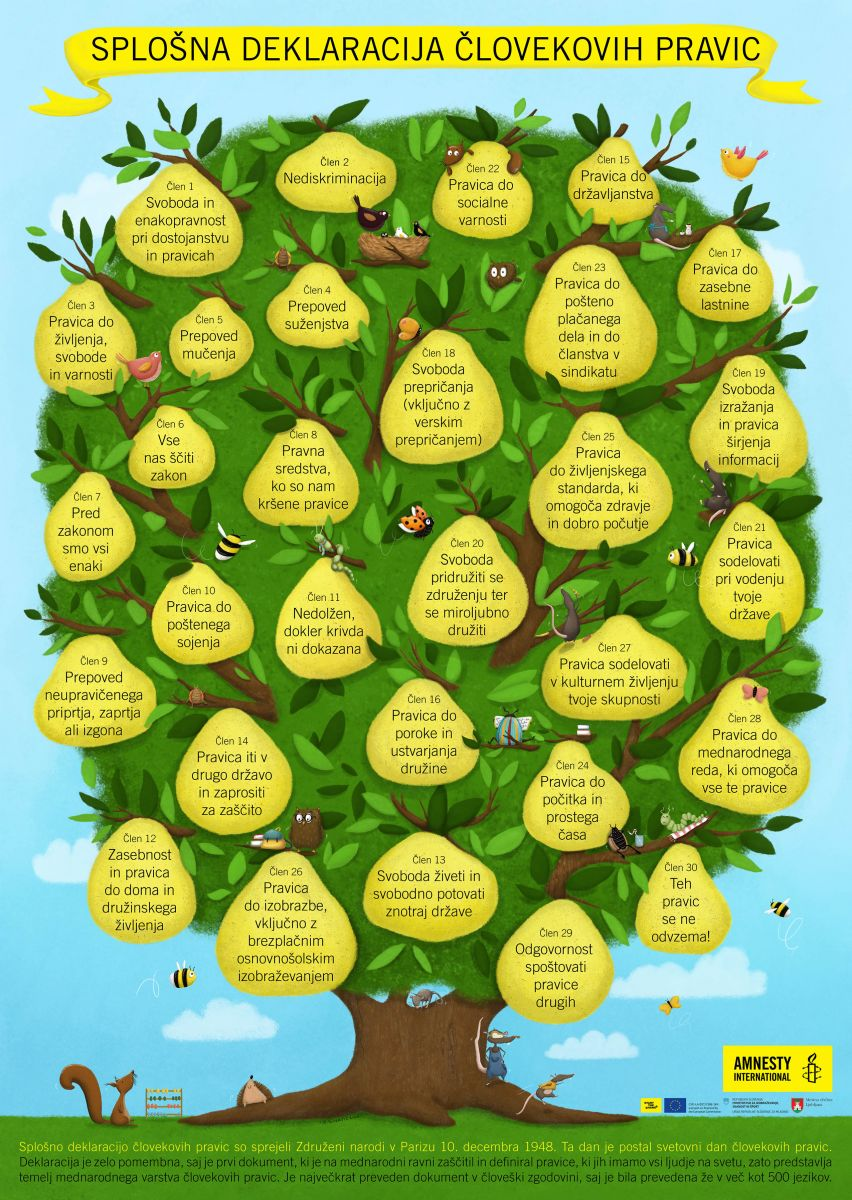 Vsako leto 10. decembra obeležujemo svetovni dan človekovih pravic. 

Na ta dan je  Generalna skupščina Združenih narodov v Parizu, 
     tri leta po koncu 2. svetovne vojne, sprejela Splošno deklaracijo
     človekovih pravic. 
Za sprejetje je glasovalo 48 članic, 8 članic se je vzdržalo (tudi takratna naša skupna država Jugoslavija), dve državi pa nista glasovali.

Razglasili so jo kot skupen ideal vseh ljudstev in vseh narodov z namenom, da bi vsi organi družbe in vsi posamezniki pri pouku in vzgoji razvijali spoštovanje teh pravic in svoboščin ter s postopnimi državnimi in mednarodnimi ukrepi zagotovili in zavarovali njihovo splošno in resnično priznanje in spoštovanje.

VSEENO se tudi  75 let  po 2. svetovni vojni po svetu še vedno dogaja, 
                     da države kršijo ljudem njihove osnovne pravice.
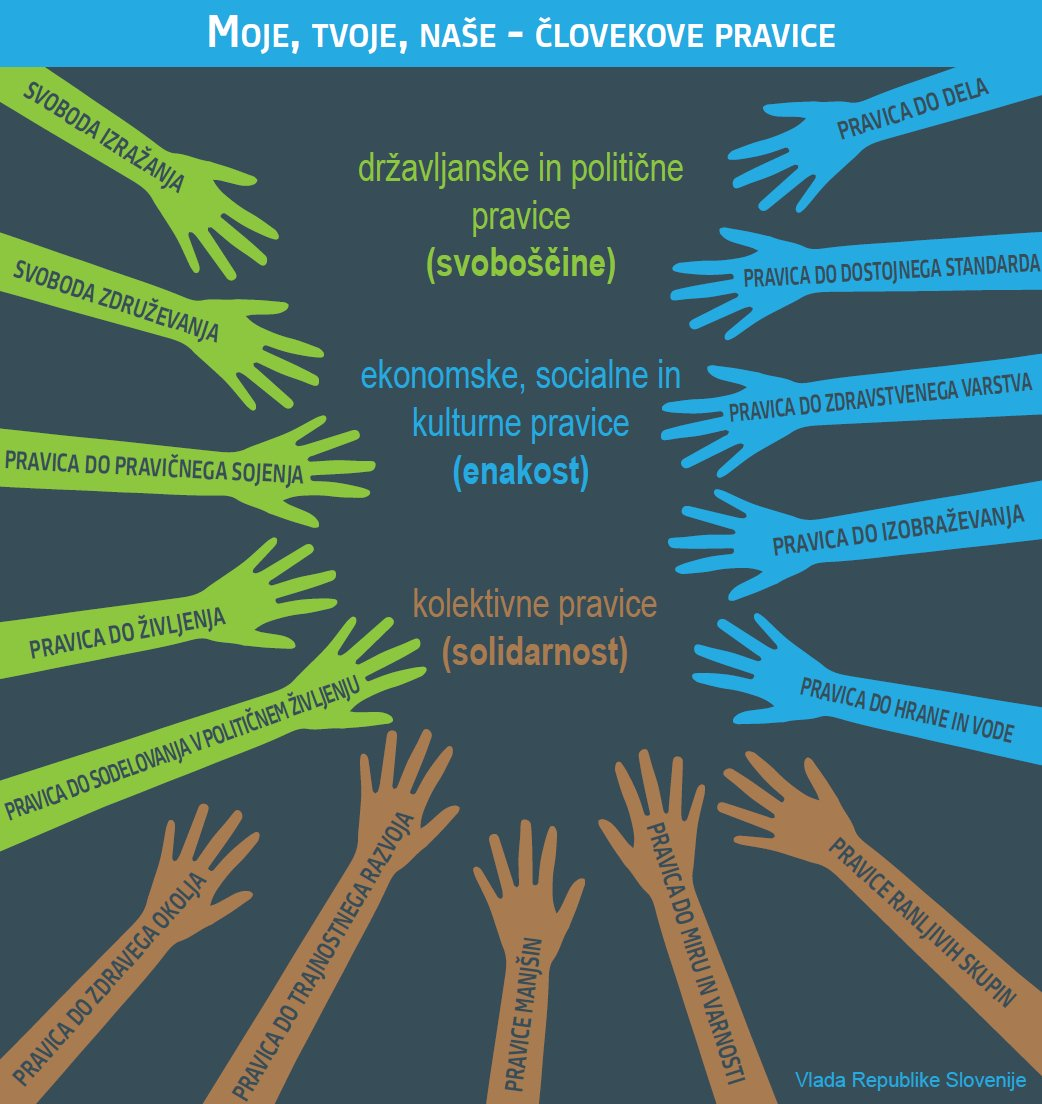 29. člen Splošne deklaracije človekovih pravic
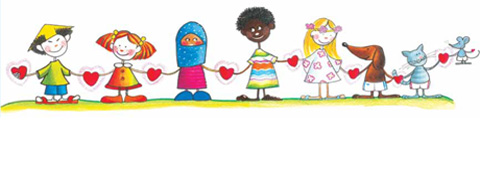 NE POZABIMO na predzadnji člen, ki  govori o dolžnosti do skupnosti!

1. Vsakdo ima dolžnosti do skupnosti, kajti samo v njej je mogoč svoboden in poln razvoj njegove osebnosti.
2. Pri uresničevanju pravic in svoboščin za vsakogar veljajo samo omejitve, ki so določene z zakonom in katerih izključni namen je zagotoviti ustrezno priznanje in spoštovanje pravic in svoboščin drugih ter zadostiti upravičenim zahtevam morale, javnega reda in splošne blaginje v demokratični družbi.
3. Teh pravic in svoboščin se v nobenem primeru ne sme uresničevati v nasprotju s cilji in načeli Organizacije združenih narodov.
                            https://www.ohchr.org/EN/UDHR/Documents/UDHR_Translations/slv.pdf
Medkulturni dialog je eden izmed ključnih pogojev za bivanje na skupnem planetu.
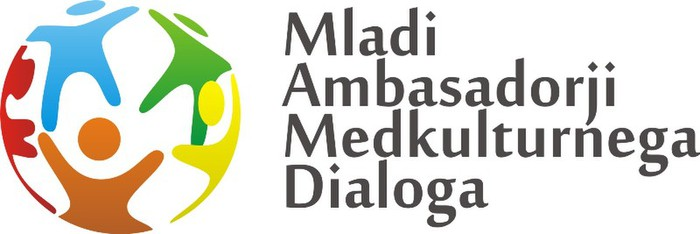 MOJE PRAVICE
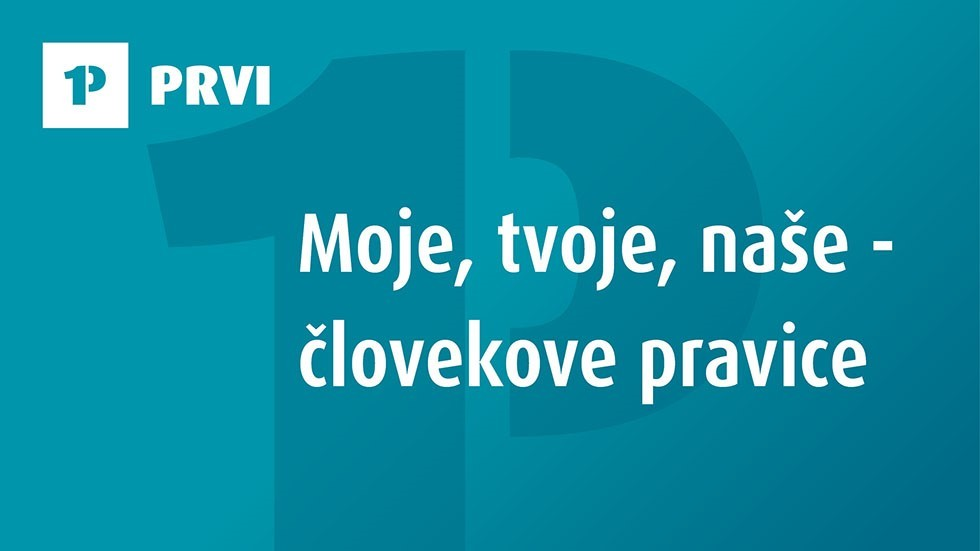 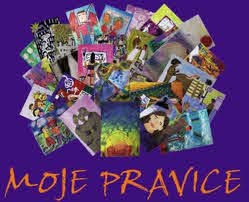 Izhodišče globalnega učenja predstavljajo človekove pravice.
Tega se je potrebno učiti zaradi ustvarjanja pravičnejšega sveta.
Samo v pravičnejšem svetu bo človek lahko ohranjal 
	dostojanstvo, 
		lastno vrednost, 
			enakost in 
				spoštovanje raznolikosti.
POMEMBNO JE, da mladi poznajo človekove pravice. Z njimi pa tudi povezane ODGOVORNOSTI, da jih razumejo in predvsem udejanjajo v vsakdanjem življenju.
KRŠENJE PRAVIC? – malo za šalo, a …
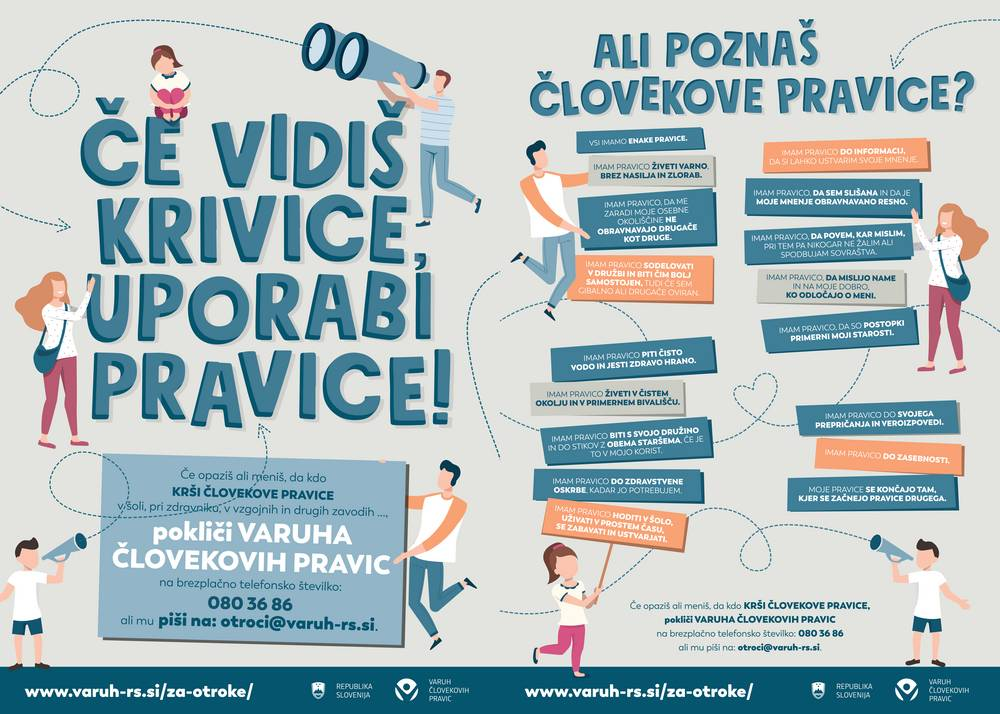 APEL kršiteljem – 								Amnesty International
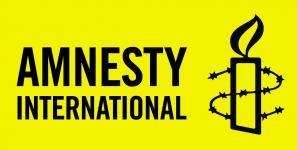 Pišem za pravice 2020

Navodila najdete na spletni strani Amnesty International Slovenije:
https://sola.amnesty.si/pisem-za-pravice-2020
VARUJMO SVOJE PRAVICE IN RAVNAJMO ODGOVORNO, 
DA BODO ZAGOTOVLJENE VSEM!
Spletni dogodek - Izobraževalna aktivnost
https://www.lmit.org/za-mlade/izobrazevanje/naslov-svetovni-dan-clovekovih-pravic.html
Spregovorili bodo tudi o vprašanjih, ki vplivajo na družbe 21. stoletja, kot so

 “človekove pravice na socialnih omrežjih in internetu”, 

“človekove pravice in okoljsko-podnebna kriza” 
                                        ter podobno.
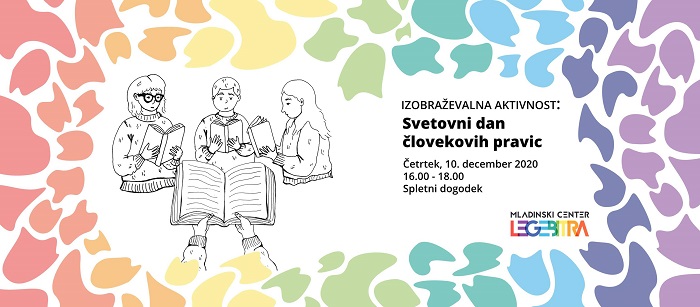 MOJA MALA DLAN, Mila Kačič/Tanja Ribič
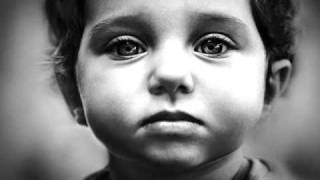 Moja mala dlan bi kakor sladka misel rada šla ti čez obraz teman. 
Moja mala dlan bi kakor sladka misel rada šla ti čez obraz teman. 
Moja mala dlan, moja mala...
https://www.youtube.com/watch?v=g4mHRGA76gU
PRIJAZEN DAN!